Massachusetts All-Payer Claims Database:Technical Assistance Group (TAG) September 10, 2013
1
AGENDA
TME Update
Edit Update Review
Testing Version 3.0
Data Validation Projects
Highlight of the Month – Member Eligibility Elements: When to Add a Line vs. Change a Line
2
TME UPDATE: ME125 & PV031
In accordance with the TME current submission standards, the APCD will also allow the usage of the generic codes 999996 and 999997 under the following circumstances:
Data must be reported in aggregate for all practices in which the Local Practice Group’s member months are below 36,000 and the practice has no parent Physicians’ Group.  This group is to be identified as “Groups below minimum threshold” with an ORGID of 999996.
For Local Practice Groups below the 36,000 member month threshold that are part of a larger Physicians’ Group, payers will report the data on a separate line within the parent group data section (“Other [name of physician group] Aggregate Data”) using an ORGID of 999997.
3
TME UPDATE: ME125 & PV031cont’d
Phase out usage of 999997 by April 2014
Utilize the orgid of the Parent Physician Group 
Example:  Local Practice Group is part of Beth Israel Deaconess or Steward
Allows linkage of these providers to their parent physician groups
4
TME UPDATE: ME125 cont’d
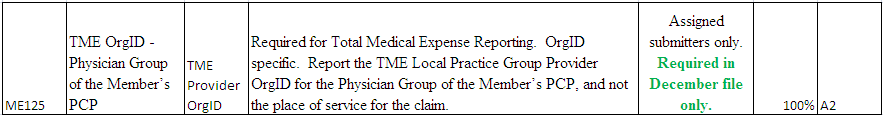 5
EDIT UPDATE REVIEW
Versioning Edits
 Member Eligibility Edits
Flag Indicator Edits
Delegated Benefit Administrator Orgid Edits
6
EDIT REVIEW: VERSIONINGJULY 2013 TAG
Line Failures
 
Fail Line when DC005A (Version) = 0 and DC059 (Claim Line Type) = V, R, B, or A
	Edit Language: Claim Line Type (DC059) must be O when Version (DC005A) is 0.
Fail Line when MC005A (Version) = 0 and MC094 (Claim Line Type) = V, R, B, or A
	Edit Language: Claim Line Type (MC094) must be O when Version (DC005A) is 0.
Fail Line when PC005A (Version) = 0 and PC110 (Claim Line Type) = V, R, B or A
	Edit Language: Claim Line Type (PC110) must be O when Version (DC005A) is 0.
 
Fail Line when DC060 (Former Claim Number) is populated and DC005A (Version) = 0
	Edit Language: Former Claim Number (DC060) must be blank when Version (DC005A) is 0.
Fail Line when MC139 (Former Claim Number) is populated and MC005A (Version) = 0
	Edit Language: Former Claim Number (MC139) must be blank when Version (DC005A) is 0.
Fail Line when PC111 (Former Claim Number) is populated and PC005A (Version) = 0
	Edit Language: Former Claim Number (PC111) must be blank when Version (DC005A) is 0.
EDIT REVIEW: ELIGIBLITY AUGUST 2012 TAG
The Member Last Name should be consistent across the same CarrierSpecificUniqueMemberID. 
The Member First Name should be consistent across the same CarrierSpecificUniqueMemberID. 
The Member Identification Code (SSN) should be consistent across the same CarrierSpecificUniqueMemberID. 
The Member Date of Birth should be consistent across the same CarrierSpecificUniqueMemberID.
8
EDIT REVIEW:FLAG INDICATOR APRIL 2013 TAG
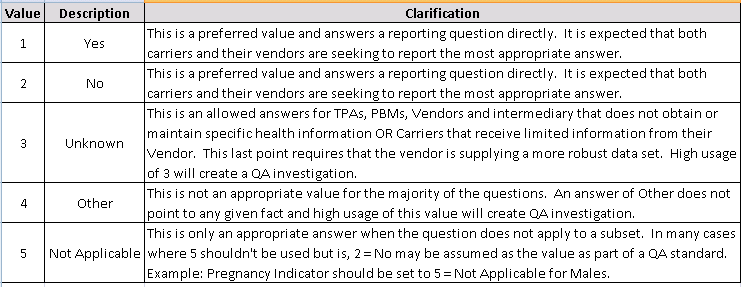 Expect 100% compliance on Flag Indicator fields
 Expect high usage of Unknown/Other/Not Applicable will be explained in the Variance Rationale column
9
EDIT REVIEW: DELEGATED BENEFIT ADMINSTRATOR
Delegated Benefit Administrator Organization ID  is a CHIA defined and maintained  ID for linking across submitters
Risk holders report the OrgID of the DBA here.   DBAs report the OrgID of the insurance carrier here.
10
EDIT REVIEW: OTHER
TME Fields
GIC Fields
DOI Fields
Connector Fields
11
TESTING VERSION 3.0
TESTING PROCESS

 FORMAT TESTING

EDIT TESTING
Category A Edits
Category B and C Edits

 VARIANCE Reporting
12
DATA VALIDATION PROJECTS
13
DATA VALIDATION PROJECTS
Versioning of highest claim line
Linkage between file types
Health Policy Commission
The Connector
Warning Edit Messages
14
Data Validation – Multi-prong Approach
Today
Jan 14
Jun 14
ConnectorRisk Adjustment
Extracts for Model Development
BeginOperations
Dry Run
Simulation
Data Validation
ACA Level II
GICData WarehouseReplacement
Data Validation -Two Phases
ISASigned
GIC Data
Begins to Flow
HPCCost Trend
Data Validation
Initial Report
Consulting Contract: Lewin Group
CHIADollar Fields Validation
Data Validation
HIGHLIGHT OF THE MONTH
Member Eligibility Elements: 
When to Add a Line
 vs. 
Change a Line
16
MEMBER ELIGIBILITY ELEMENTS
17
HIGHLIGHT: ELIGIBILITY
89 and growing
29 and decreasing
18
HIGHLIGHT: ELIGIBILITY
19
WRAP-UP
QUESTIONS?
20
TAG SCHEDULE
OCTOBER 8 at 2:00 PM

NOVEMBER 12 at 2:00 PM
21
QUESTIONS
Questions emailed to APCD Liaisons
Questions emailed to CHIA 
	(CHIA-APCD@state.ma.us).  
Questions on the Data Release and Application emailed to CHIA (apcd.data@state.ma.us)
22